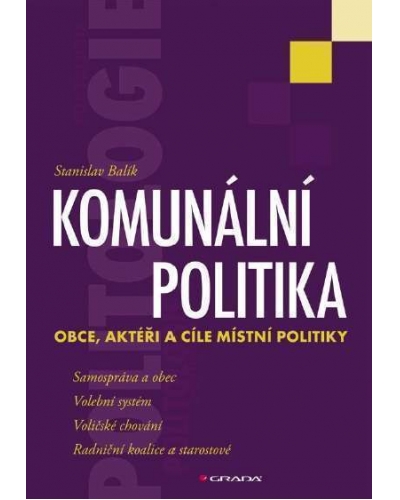 Specifika výzkumu regionální a lokální politiky
Jakub Čapek
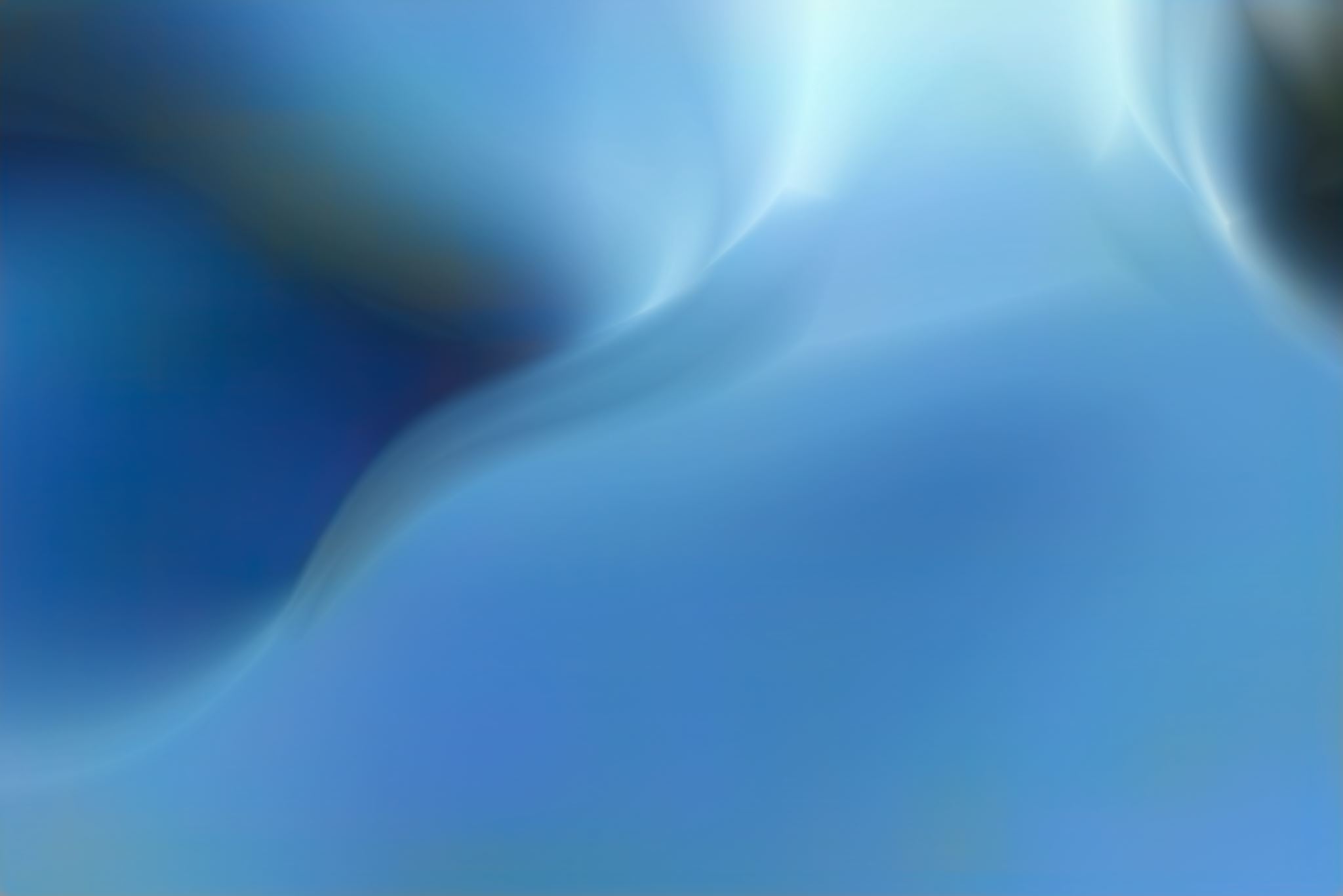 Obsah přednášky
Hned na začátku jasně vymezit výzkumný problém, otázky,hypotézy,  proměnné

Nezapomenout na to, co chci zkoumat

Promyslet nástrahy, které výzkum skýtá: 
dostupnost dat
velikost vzorku
časové období, aktuálnost
závislost na lidském faktoru
Metodologie
Metodologie
Kvantitativní výzkum
Větší počet dat (například volební data)
Statistická analýza, regresní analýza (Excel, RStudio, SPSS)
Snaha získat obecný přehled o dané problematice

Kvalitativní výzkum
Rozhovory (připravit si dobrou oporu s dostatečným počtem otázek), analýza médií, politických programů, zápisů ze zastupitelstva atd.
Snaha jít více do hloubky – vysvětlení specifických případů atd.

Mixed-design
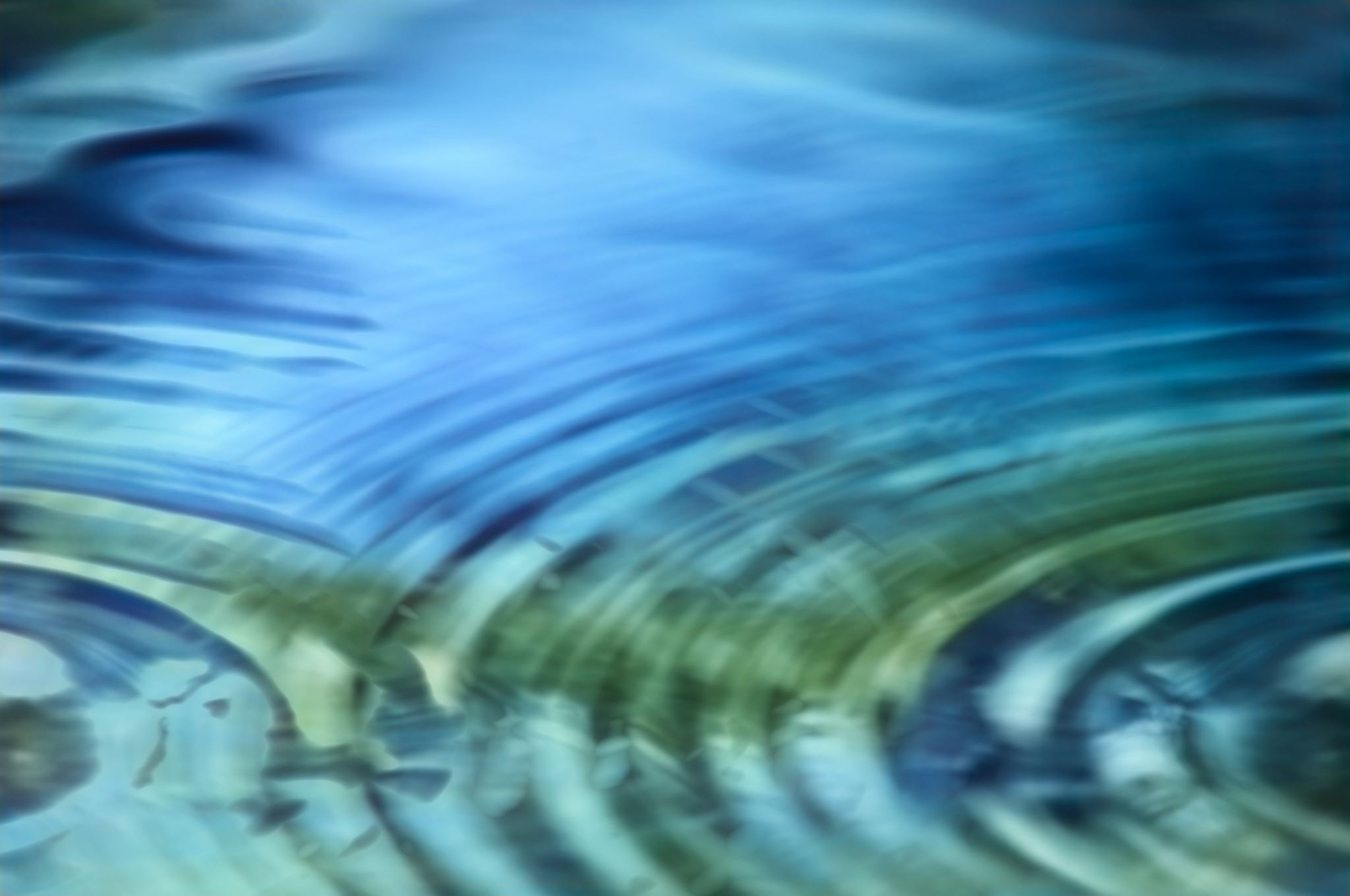 Možnosti – co zkoumat?
Možnosti – co zkoumat?
Překážky a limity
Specifika české komunální politiky (vysoký počet obcí – problém se zobecněním, velký objem dat k analýze, volební systém)

Nedostupná data
Respondenti (jejich odpor k vyjadřování se na diktafon)
Problém “nezávislého” pozorování
Často nutnost znalosti místního prostředí

Chybějící zkušenosti s využíváním programů (pro kvantitativní analýzu nebo správu rozhovorů) 
“Věda pro vědu”
Zdroje pro výzkum
Obecně 
Google scholar, Web of Science, Scopus, CEEOL (obsahuje články ze střední a východní Evropy – obzvlášť užitečné při zkoumání komunální politiky)

Zákony

Prezentace z Úvodu do empirického výzkumu a jiných předmětů 
Zdroje pro výzkum
Kvantitativní
Volby.cz, data z ČSÚ
Databáze spravované jednotlivci (Bernardova databáze kandidátů do komunálních voleb, Balíkova databáze starostů z roku 2014)
Kvalitativní
Zápisy ze zastupitelstev
Přímá účast na zasedáních
Rozhovory s aktéry (politici, obyvatelé obce, straničtí koordinátoři)
Mediální výstupy (hlavně ve větších městech), obecní zpravodaj, kronika obce
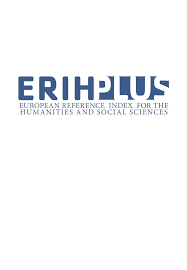 Případová studie – články v české komunální a krajské politice
Vyhledávání v českých časopisech a indexovaných databázích (WoS, Scopus, Erih plus)

Všechny články od roku 1993-součastnost
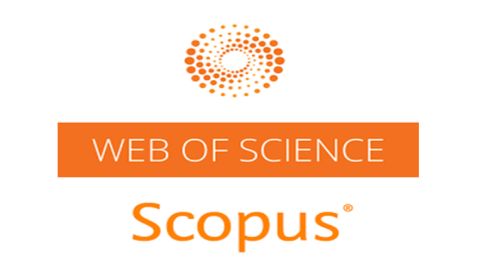 Limity výzkumu
Snaha o vymezení komunální a regionální politiky pomocí klíčových slov
Z databáze vypadnou články, které se zaměřují na “niche” témata případně autoři se specifickou volbou klíčových slov

Neexistence všeobecně uznávané definice komunální/regionální politiky
U komunální politiky lze vycházet například z Balíka a jeho učebnice komunální politiky (2009) 

U regionální/krajské politiky, je těžší definici o něco opřít
Roli hraje také zaměření článků na regiony pro dotace z EU
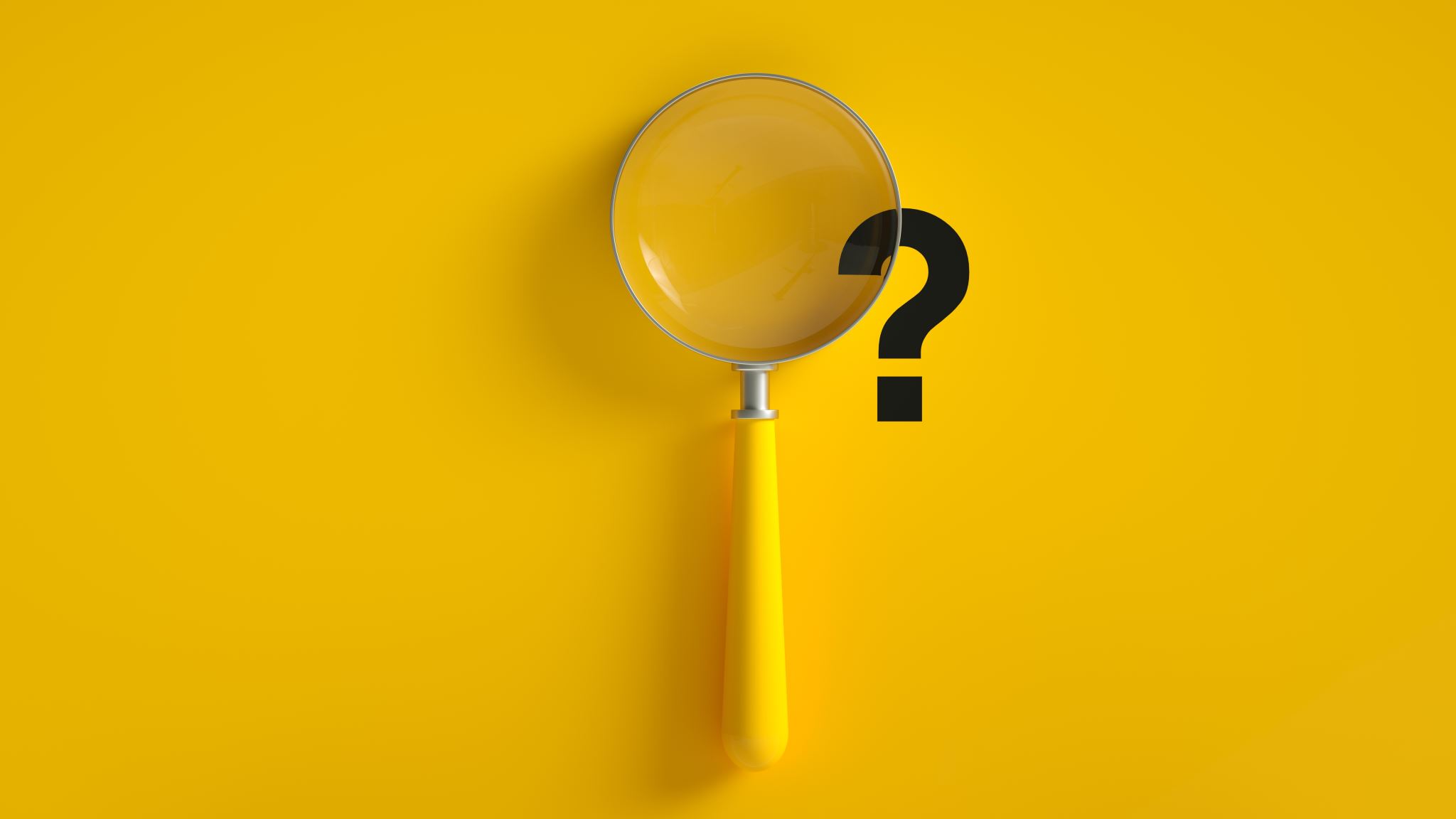 Postup
Jaká byste volili klíčová slova pro vyhledávání článků věnovaných komunální nebo regionální politice?
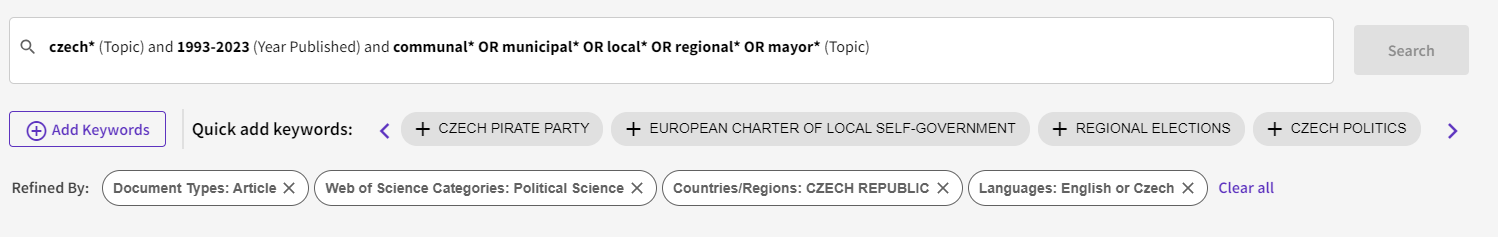 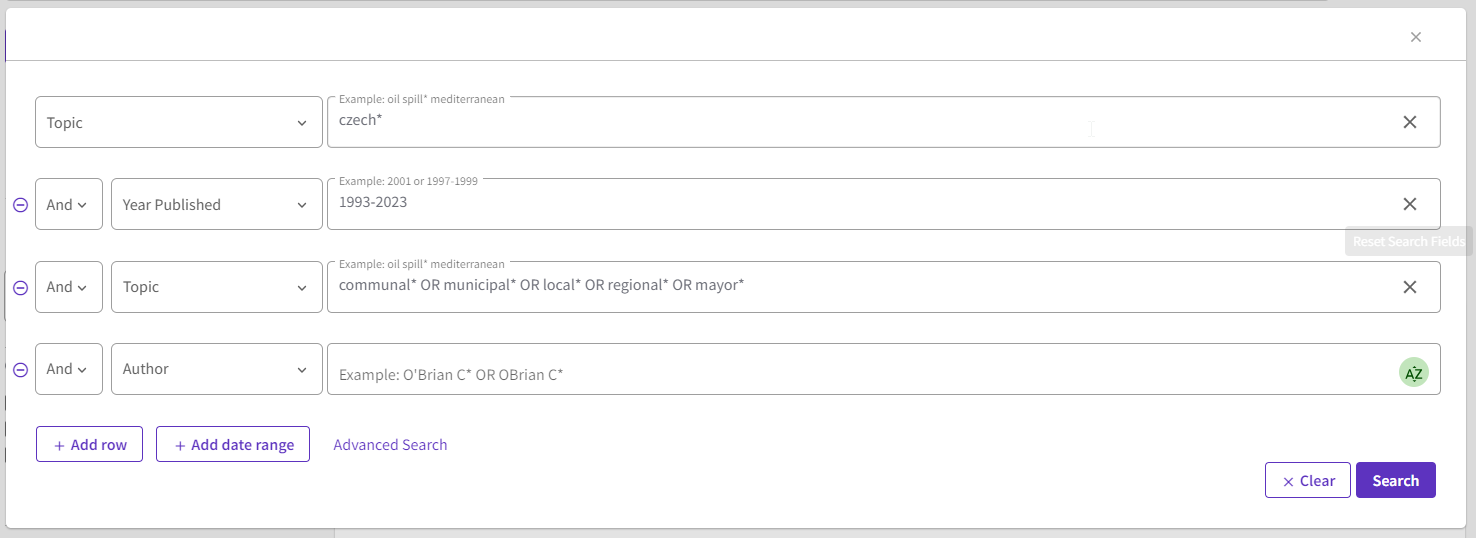 Zjištění
České časopisy, kde bylo publikováno nejvíce článků věnovaných české komunální a krajské politice:
Acta Politologica
Politologický časopis (hlavně mezi lety 2011-2014)
Politologická revue
(Contemporary Europen Studies, Regionální rozvoj mezi teorií a praxí, Socioekonomická a humanitní studia, Politická ekonomie)
Zjištění
Mnoho článků se nechází na pomezí mezi komunální/regionální politikou a jiným oborem 
Ekonomie
Volební studia/statistika
Právo
Politická filosofie

V indexovaných časopisech se česká lokální politika prosazuje až v po roce 2010 
Obecný problem české politologie?
Předtím prakticky jen ekonomická témata